Highlights from: Adult Numeracy in the United States
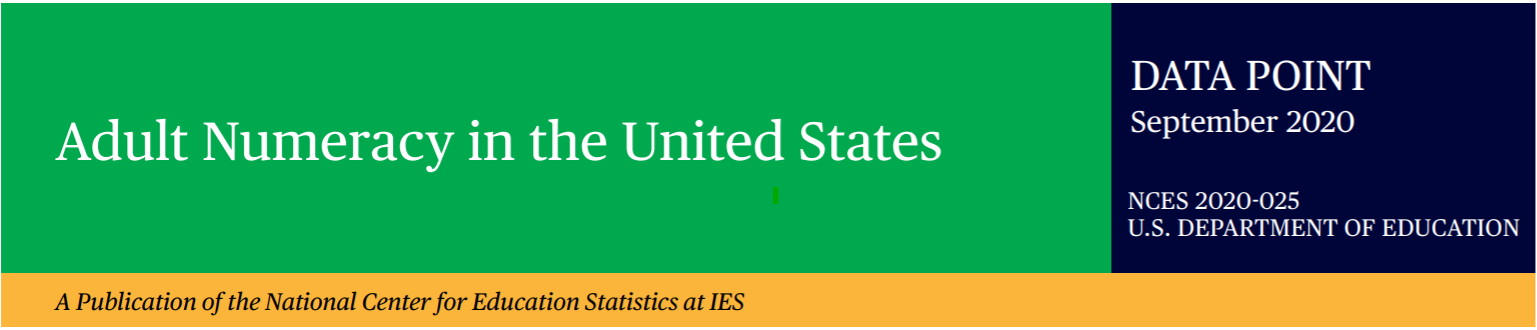 The two parts of the PIAAC study instrument include:
Although in the US, the BQ was administered in both English and Spanish, the skills assessment was performed only in English.
Definition of Numeracy in PIAAC
PIAAC defines numeracy as “the ability to access, use, interpret and communicate mathematical information and ideas in order to engage in and manage the mathematical demands of a range of situations in adult life”
Numeracy levels were combined into…
NOTE: “Could not participate” indicates the respondent could not participate in PIAAC’s background survey either because of a language barrier or a cognitive or physical inability to be interviewed. These adults who were unable to participate are categorized as having low numeracy skills
Mid or High Numeracy in English (Level 2 and above)...
Have sufficient skills to make calculations with whole numbers and percentages, estimate numbers or quantity, and interpret simple statistics in text or tables.
Low Numeracy in English (Level 1 and below)…
Have difficulty with tasks at higher levels, and those below level 1 are unable to successfully complete one-step tasks presented in English involving counting, sorting, and identifying elements of simple graphs and spatial representations.
NOTE: “Could not participate” indicates the respondent could not participate in PIAAC’s background survey either because of a language barrier or a cognitive or physical inability to be interviewed. These adults who were unable to participate are categorized as having low numeracy skills
What are the rates of numeracy proficiency in the United States?
Over two in three U.S. adults (70 percent) have mid or high numeracy skills
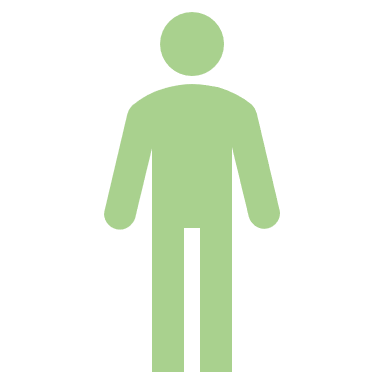 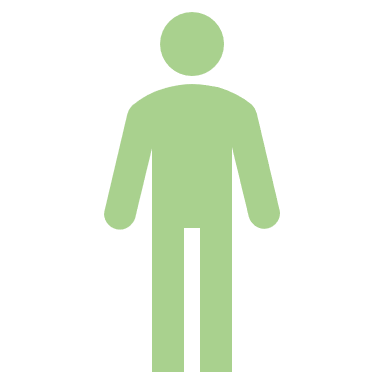 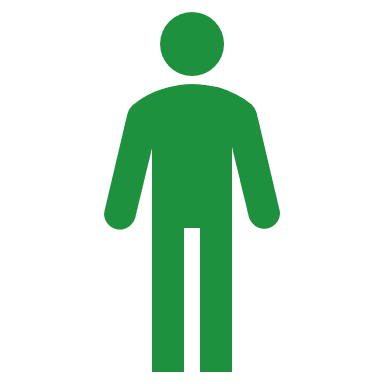 In contrast, nearly one in three U.S. adults (30 percent) have low numeracy skills
62.7 million U.S. adults have low numeracy skills
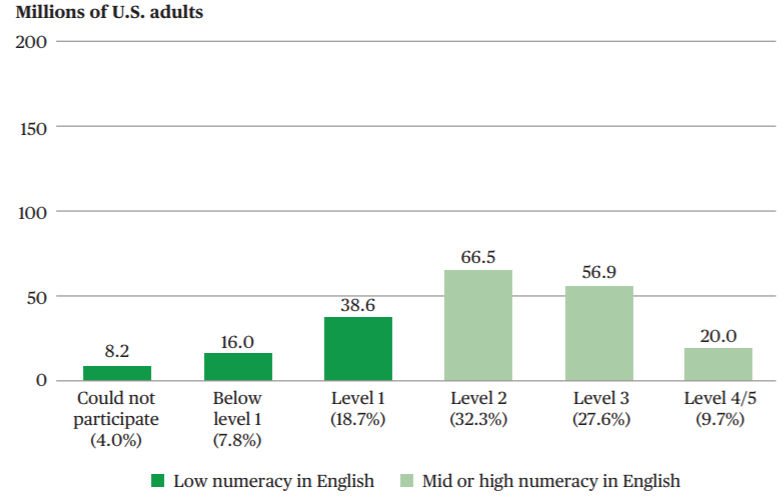 62.7 million
NOTE: “Could not participate” indicates the respondent could not participate in PIAAC’s background survey either because of a language barrier or a cognitive or physical inability to be interviewed. These adults who were unable to participate are categorized as having low numeracy skills
What is the makeup of adults with low numeracy skills by nativity status and race/ ethnicity?
U.S.-born adults make up about three-fourths of adults with low levels of numeracy skills in the United States
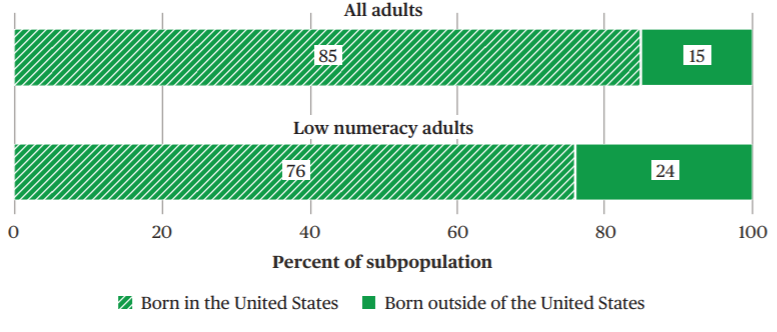 Non- U.S.-born adults comprise 24 percent of the population with low numeracy skills, compared to 15 percent of the total population
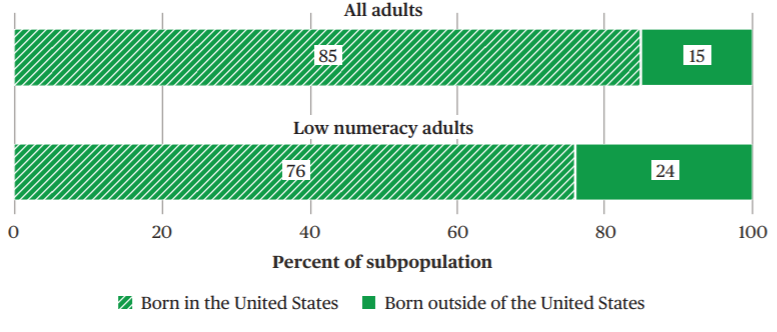 White adults make up the largest percentage of U.S. adults with low levels of numeracy, followed by that of Hispanic and Black adults
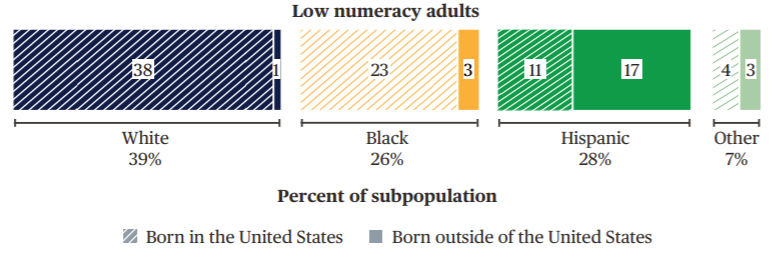 The largest percentage of those with low numeracy skills are White U.S.-born adults, followed by Black U.S.-born adults.
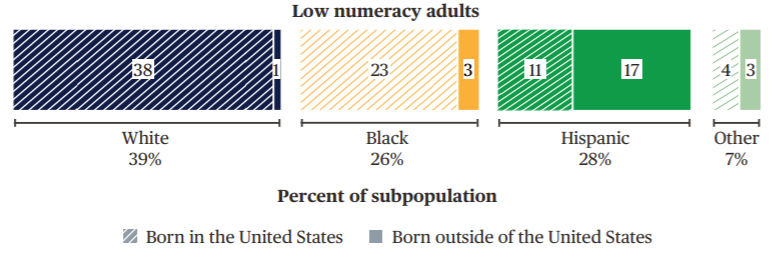 Find the source data points and others!
Source for this presentation:
Adult Numeracy in the United States
Mamedova, S. and Pawlowski, E. (2020). Adult Numeracy in the United States [Data Point]. National Center for Education Statistics, Institute of Education Sciences, U.S. Department of Education. Washington, DC. https://nces.ed.gov/pubs2020/2020025.pdf.

Find other data points:
Literacy and Numeracy Skills of U.S. Men and Women
Adult Literacy in the United States
Preview of the data point
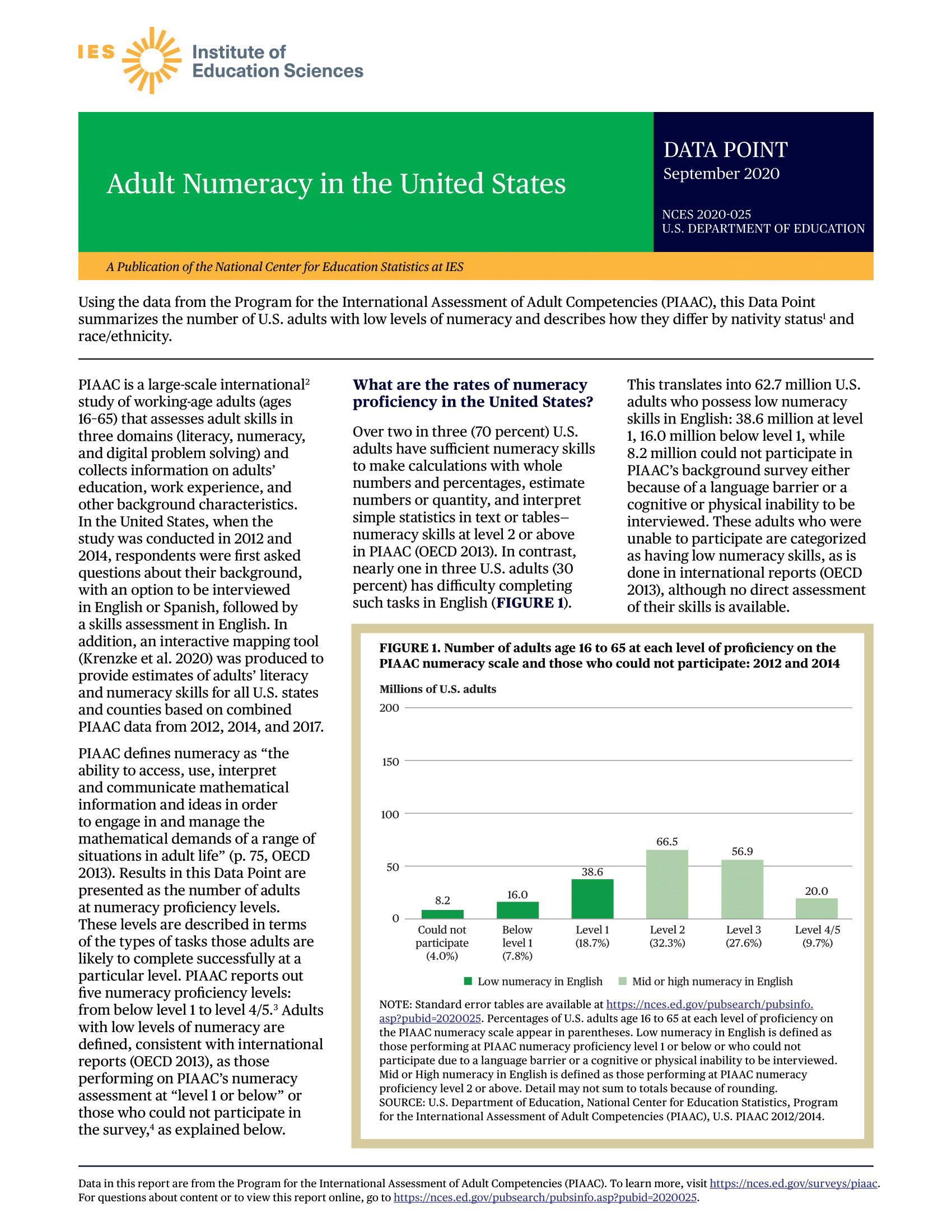 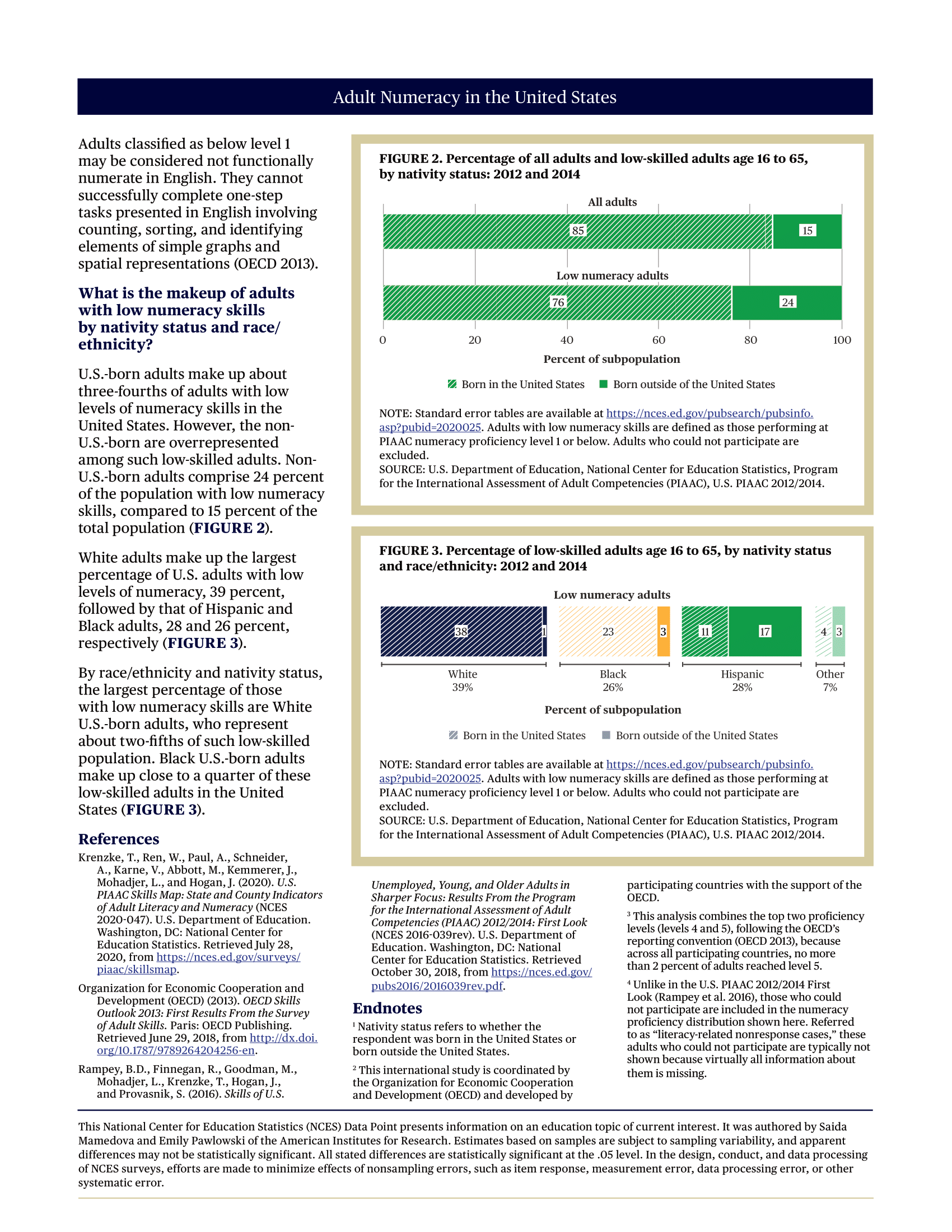